«В малые города 
за большой историей…»
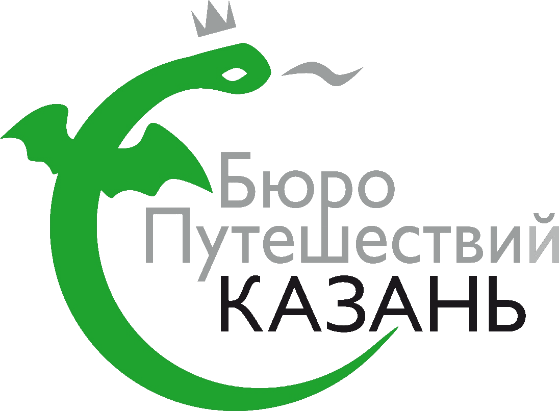 «В малые города за 
большой историей…»
  Авторский коллектив турфирмы ООО «АЛЕНА»
Цель маршрута
Привлечение туристов в Казань
Задачи данного маршрута
Знакомство с тремя этнокультурами народов Татарстана, русского, татарского и татар – кряшен через представления трех фольклорных ансамблей.


Фольклорного ансамбля «Каравон»
Татарского ансамбля «Бибинур»
Ансамбля «Саруке» татар кряшен
Ансамбль «Каравон» покажет русскую песенную культуру
16−17 веков
туристам расскажут почему каравон водят кругом и почему он движется медленно, в такт биения сердца
Расскажут о костюме русских крестьян той эпохи и как выбирали женихов и невест на хороводах
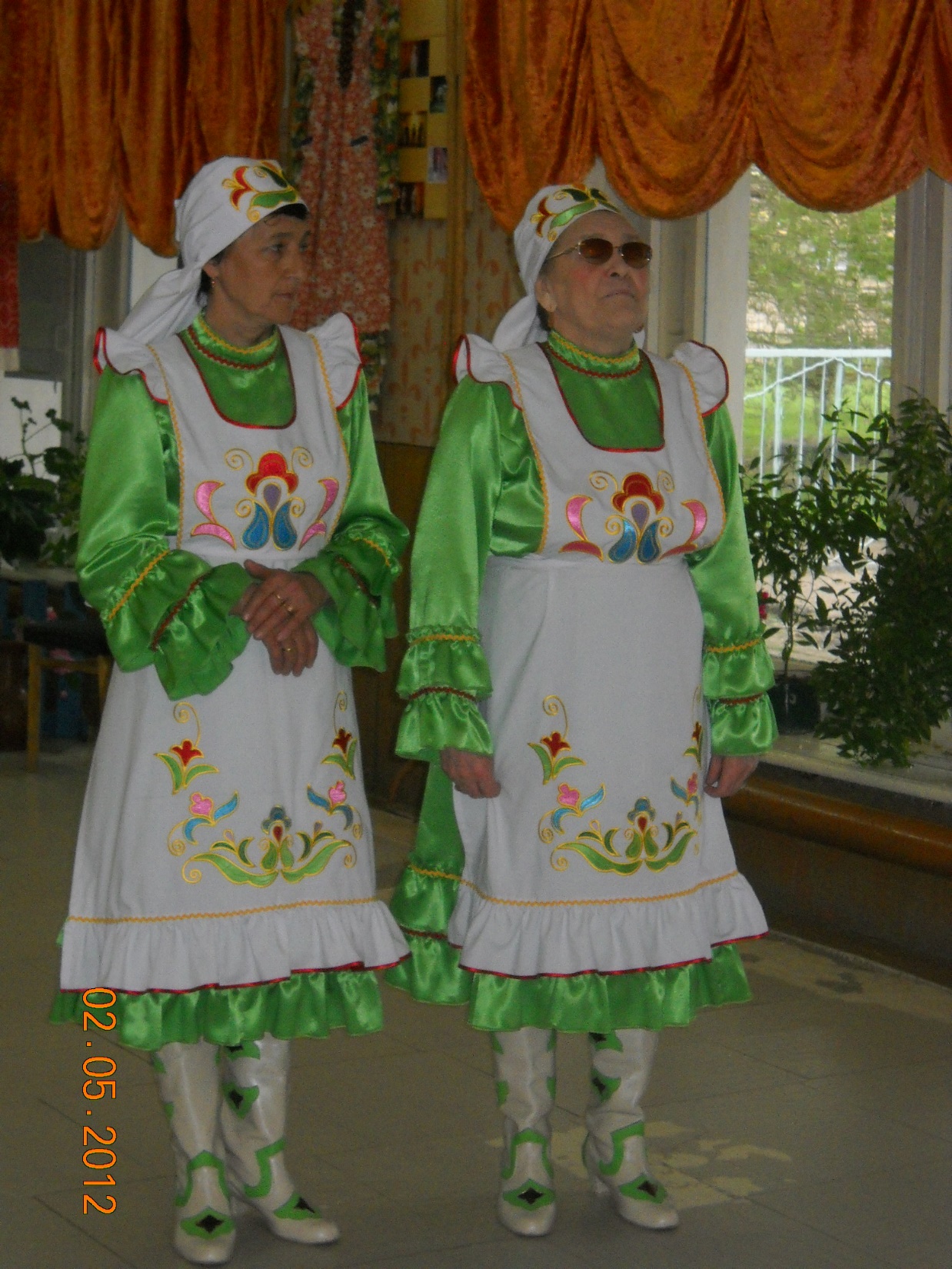 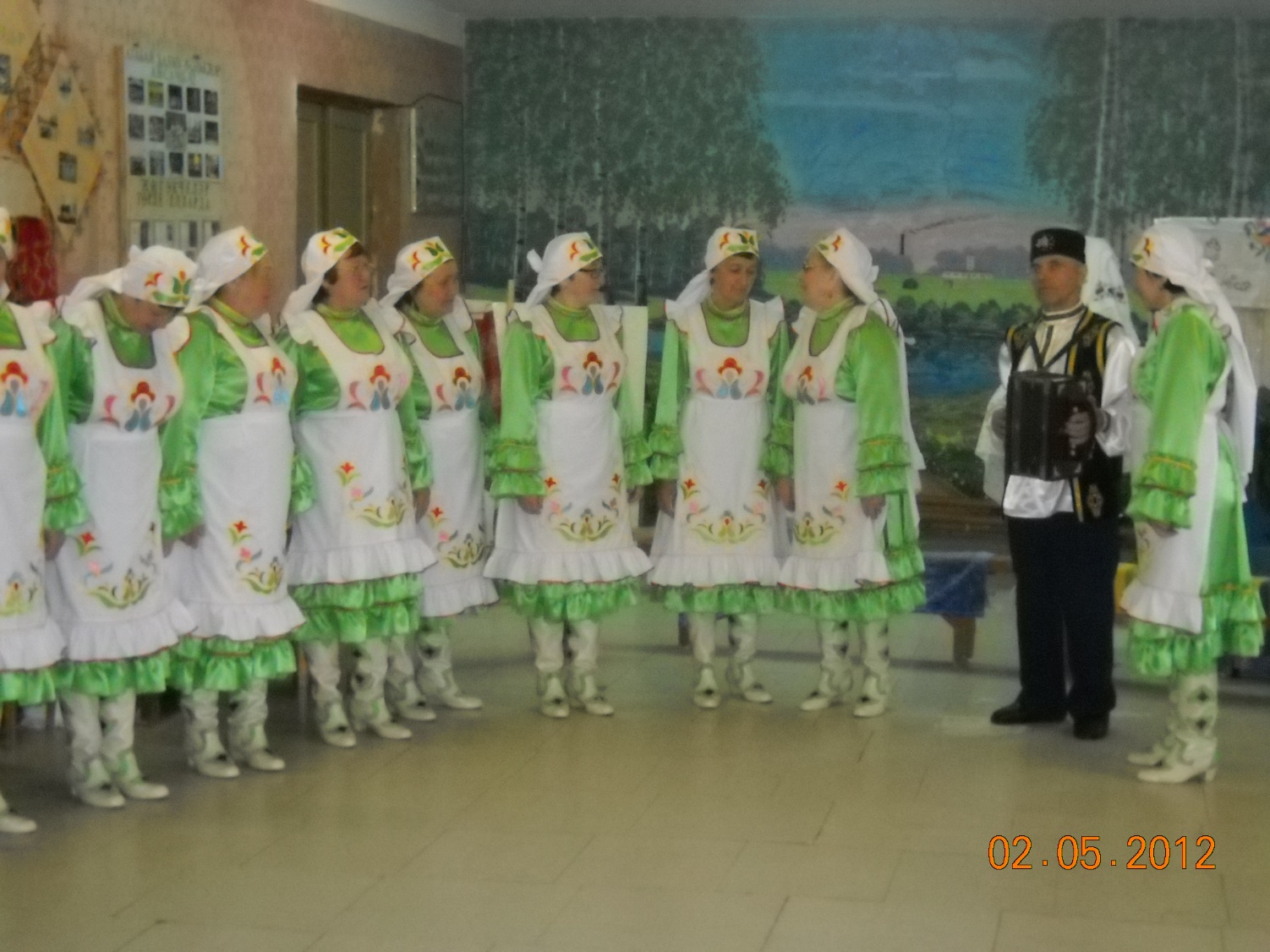 Татарский ансамбль «Бибинур»
Ансамбль покажет  национальный праздник «Каз Омесе» - «Праздник гусиного пера»
Расскажет Как татарские девушки  по осени ощипывали гусей, собирали пух и на что он использовался
Ансамбль татар кряшен «Саруке»
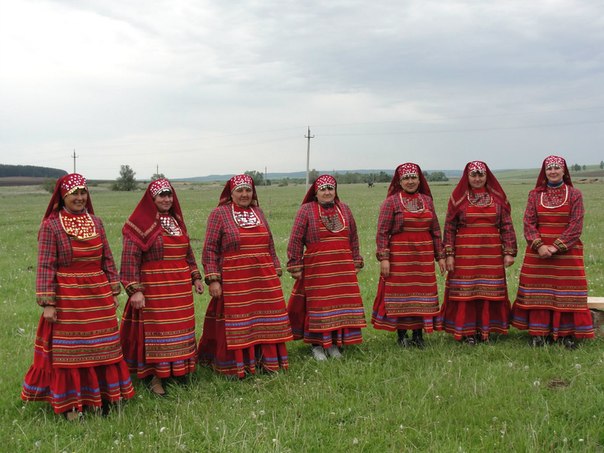 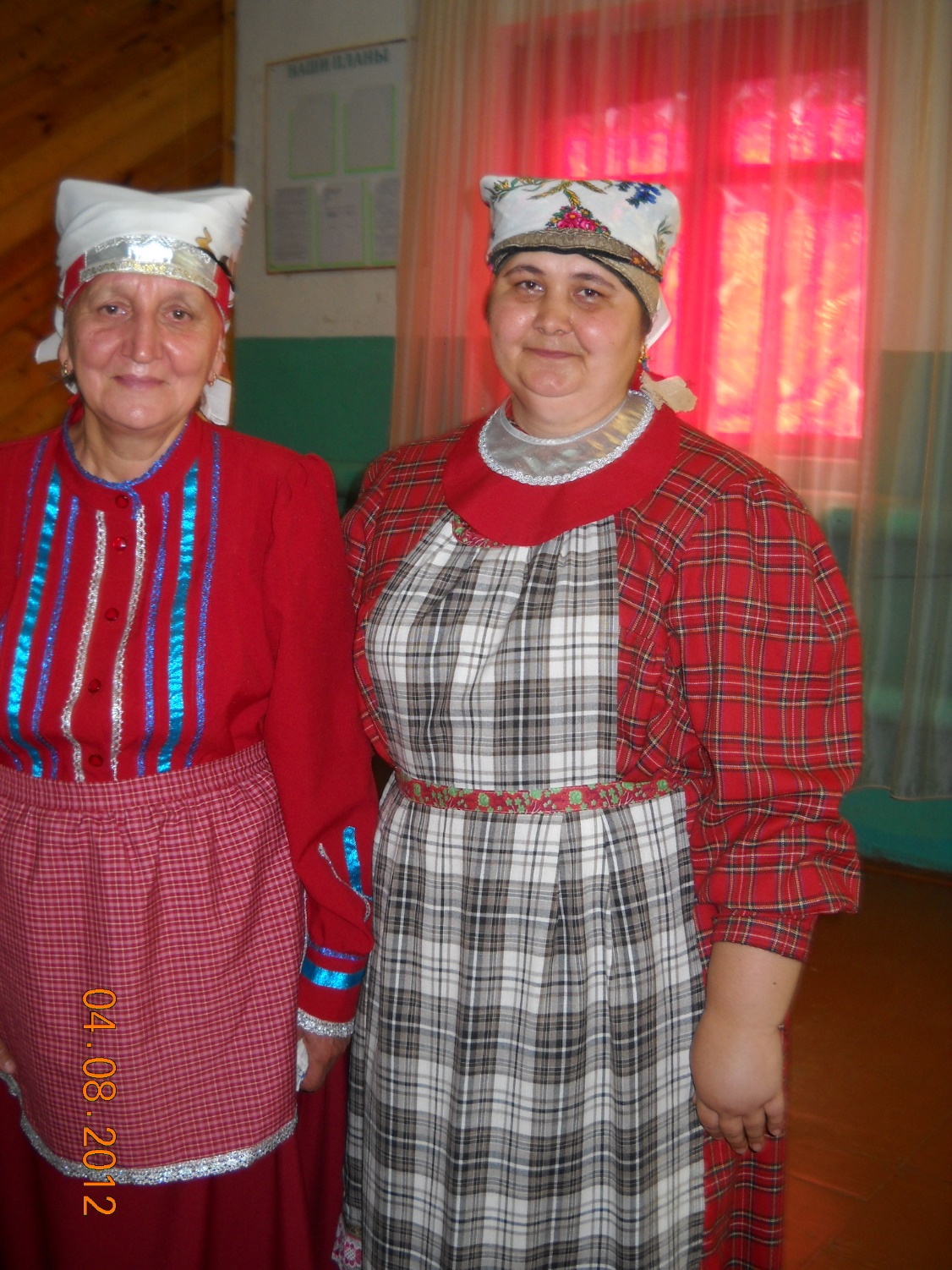 «Саруке» споет свои  «баиты» - родовые песни, которые складывались в роду многие поколения
сыграет на самой обыкновенной трубе, станцует национальные танцы, которые танцуют не отрывая ступню от пола
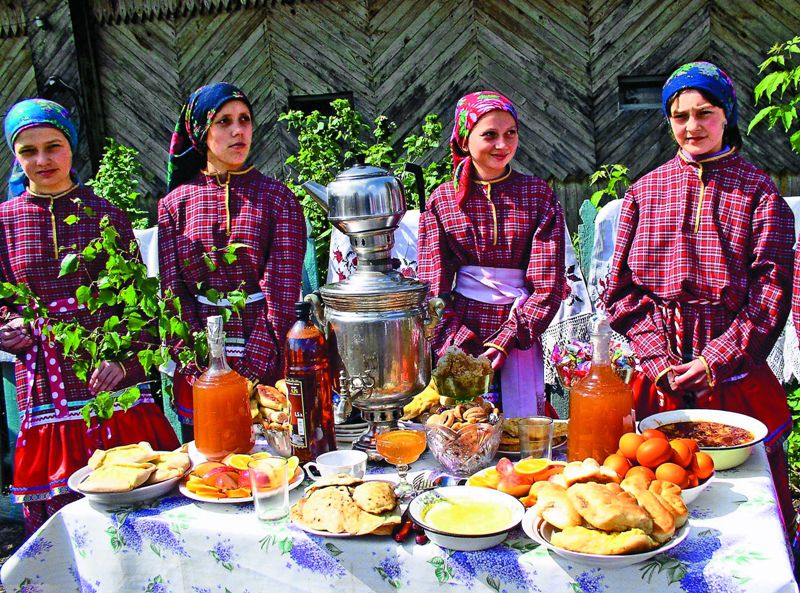 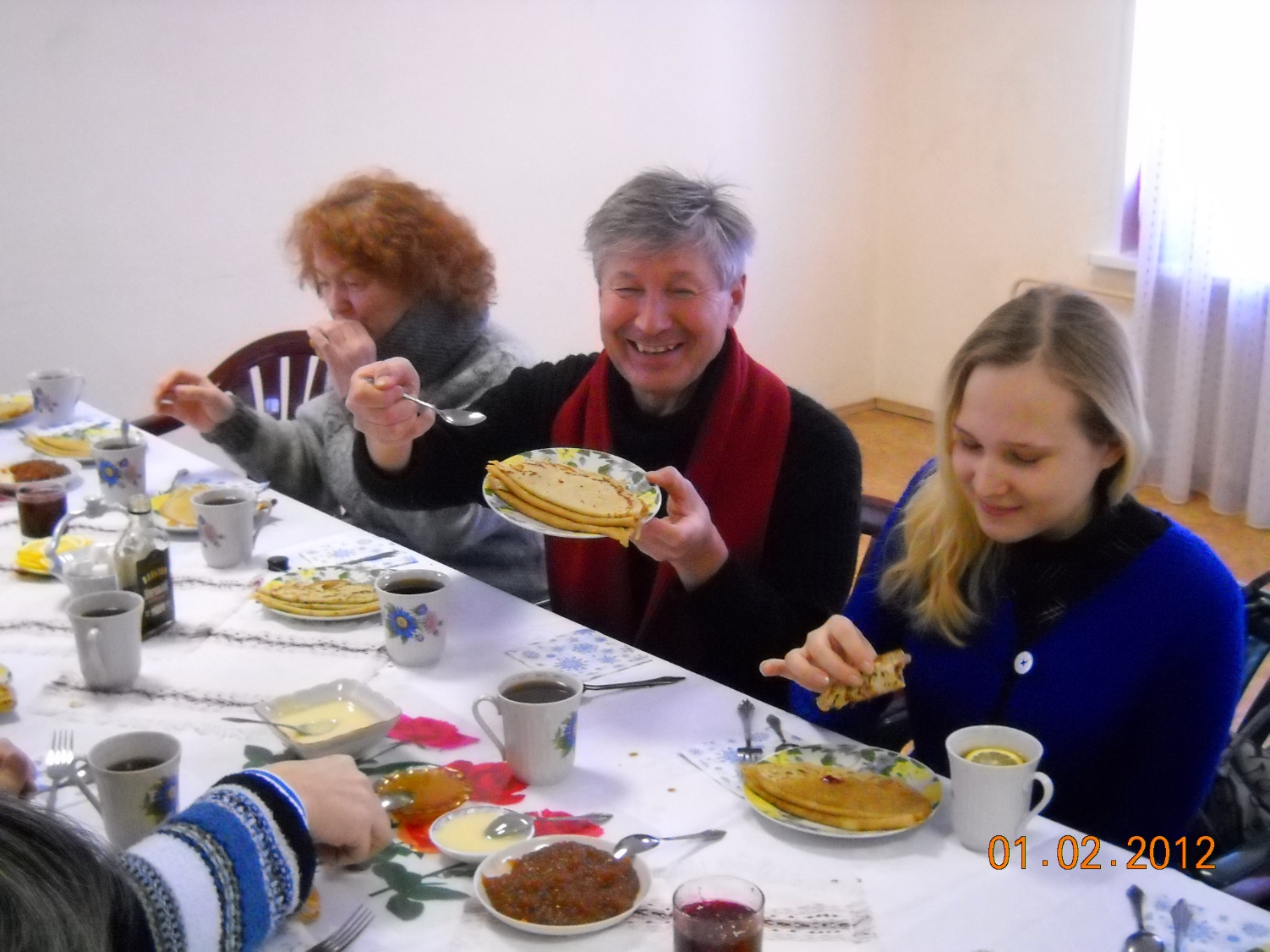 На маршруте туристов будут угощать блинами, вяленым гусем и татарскими сладостями, предложат продегустировать рыбу
Туристы посетят одну из самых древних церквей сельской местности нашей республики−Храм Преображения Господня
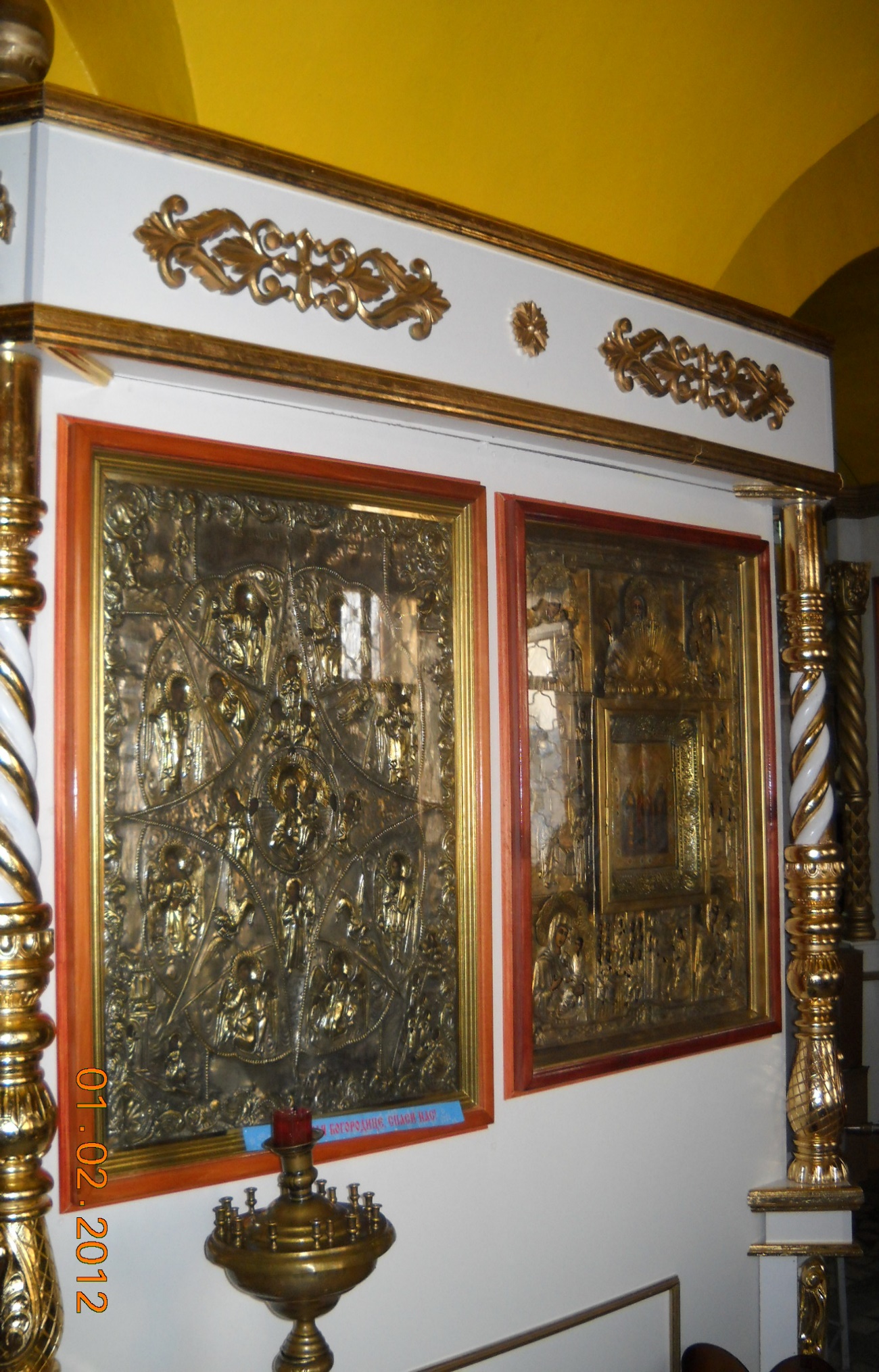 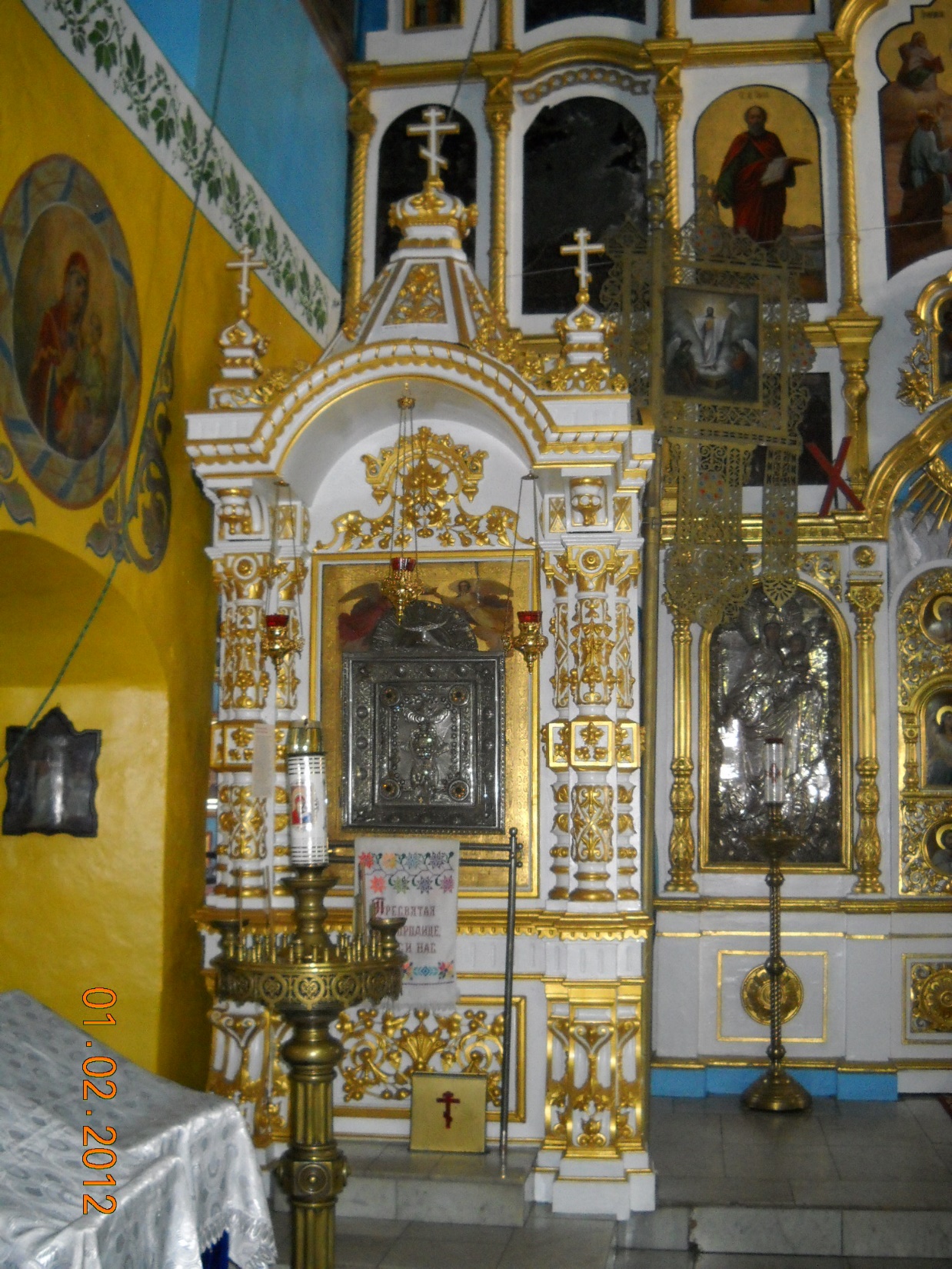 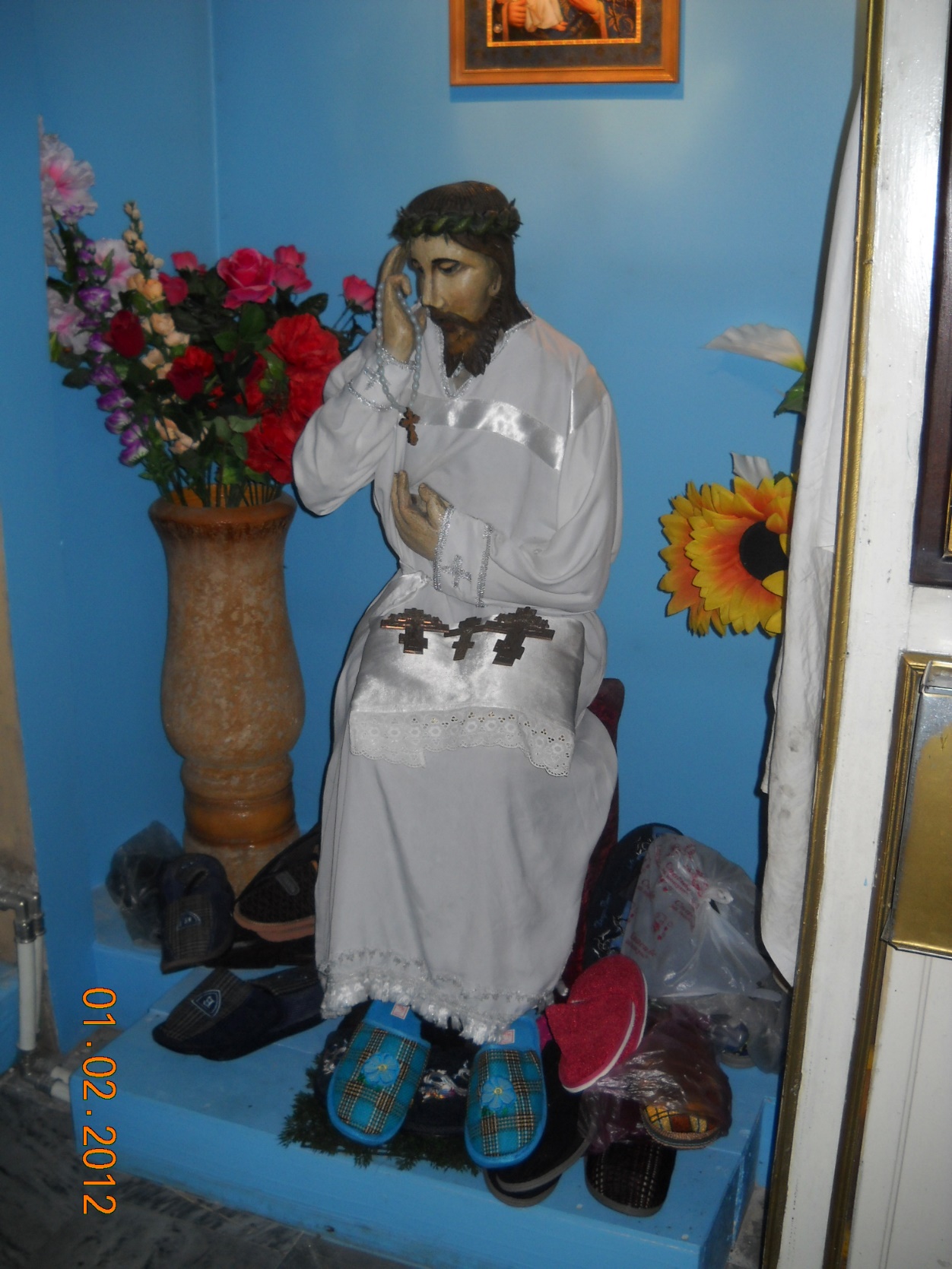 Церковь со времен постройки никогда не закрывалась 
в ней собраны уникальные иконы XVII – XIX веков
В завершении программы туристы посетят казань
На экскурсии  «Старая Казань» туристы познакомятся с центральной частью города
Казанским  Кремлем, улицами  длинной в 4 века,  старинными особняками, величавыми храмами и мечетями
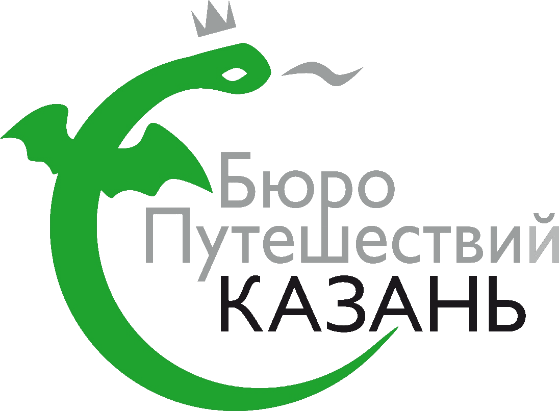 «В малые города 
за большой историей…»
  Авторский коллектив турфирмы ООО «АЛЕНА»